Dependability Modeling for Data Center Tier Architecture
Carlos Julian Menezes Araújo
cjma@cin.ufpe.br
Orientador: Prof. Dr. Paulo Maciel
prmm@cin.ufpe.br
Sumário
Introdução
Objetivos
Infraestrutura Data Center
Diagrama de blocos de confiabilidade
Metodologia
Modelos
Resultados
Conclusão
Trabalhos Futuros
2
April 25, 2011
Introdução
Computação nas nuvens tem impulsionado a nova onda de aplicações baseada na internet, fornecendo software como serviço (SaaS).
Redes sociais, aplicativos de multimídia e sob demanda levaram a um elevado crescimento no número de data centers.
3
April 25, 2011
Introdução
Motivação
Data center é considerado um componente crítico no ambiente de TI.
É responsável pelo alto consumo de energia e pela emissão de elevadas taxas de C02.
Exige cada vez mais recursos  computacionais com o intuito de propocionar alta disponibilidade.
4
April 25, 2011
Introdução
Motivação
Muitos esforços tem sido realizados para assegurar a sustentabilidade dos data centers.
Entre essas iniciativas, a gestão do consumo de energia e a utilização de fontes limpas de energia são questões fundamentais para a redução do consumo de energia e o impacto ambiental.
5
April 25, 2011
Objetivos
Este trabalho propõe:
Modelos de dependabilidade do sistema de suprimento de energia.
Realizar estudos para identificar vantagens e desvantagens de cada configuração.
Apresentar os níveis de availability, reliability, cost, downtime e reliability importance.
6
April 25, 2011
Infraestrutura Data Center
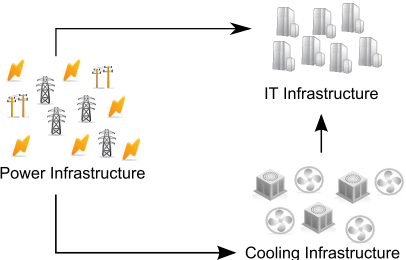 7
April 25, 2011
Diagrama de blocos de Confiabilidade
RBD é utilizado para descrever a relação de funcionamento entre um sistema com os seus componentes.
Pode ser representado por estruturas em série, paralelo, série-paralelo, paralelo-série, ponte, entre outros.
8
April 25, 2011
Diagrama de blocos de Confiabilidade
Modelo em Série
λ = 8.6988E-8 µ = 0.263158
λ = 3.9954E-7 µ = 0.45455
Term
CB
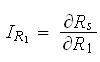 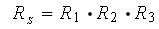 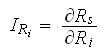 9
April 25, 2011
[Speaker Notes: AV - 0.9999990659296545
MTTF: 	2415237.2486547427
MTTR: 	2.25600348130576]
Diagrama de blocos de Confiabilidade
Modelo em Paralelo
λ = 3.9954E-7 µ = 0.45455
λ = 8.6988E-8 µ = 0.263158
CB
Term
10
April 25, 2011
[Speaker Notes: MTTF: 	5.754587224111011E13
MTTR: 	2.25600348130576
Availability:  0.9999999999999516]
Diagrama de blocos de Confiabilidade
Modelo em Ponte
Term
Term
CB
CB
Term
11
April 25, 2011
[Speaker Notes: MTTF: 	5.754587224111011E13
MTTR: 	2.25600348130576
Availability:  0.9999999999999516]
Metodologia
Definição dos componentes do sistema
Seleção das métricas
Conhecimento e levantamento de informações do sistema
Análise e Interpretação dos resultados
ok
Geração dos modelos
Ajuste
Redução  dos modelos
12
April 25, 2011
Estudo de Caso
A metodologia proposta foi adotada para avaliar a infraestrutura de suprimento de energia com o intuito de realizar um estudo de dependabilidade.
Métricas
Availability
Reliability
Reliability Importance
Downtime
Cost
13
April 25, 2011
Modelos
Tier I  - Básico 
Composto por um caminho único para 
distribuição de energia, sem componentes
 redundantes.
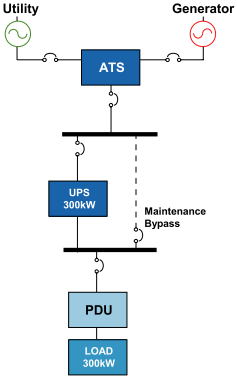 14
April 25, 2011
[Speaker Notes: TIA-942 Standard]
Modelos - Tier
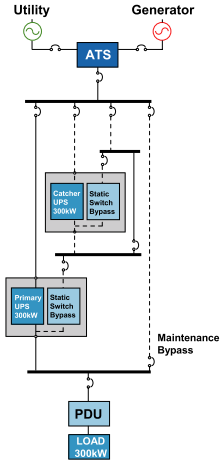 Tier II – Componentes redundantes
Composto por um caminho único para 
distribuição de energia, com componentes
 redundantes.
15
April 25, 2011
[Speaker Notes: TIA-942 Standard]
Modelos - Tier
Tier II – Componentes redundantes*
Composto por um caminho único para 
distribuição de energia, com componentes
 redundantes
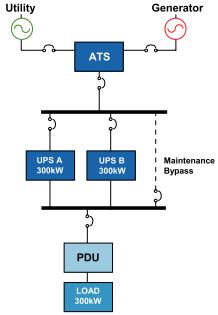 16
April 25, 2011
[Speaker Notes: TIA-942 Standard]
Modelos - Tier
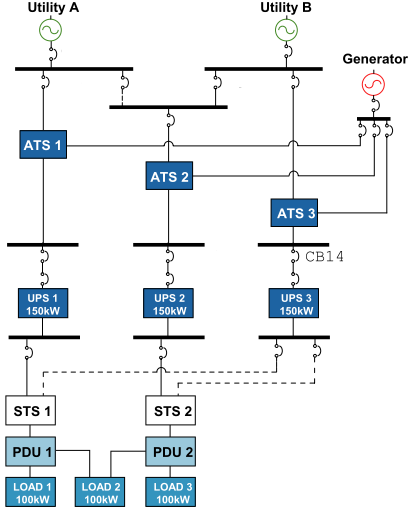 Tier III – Manutenção Simultânea
Composto por múltiplos caminhos de distribuição de potência ativa, mas somente um trajeto ativo,  tem componentes redundantes, e passível de manutenção.
17
April 25, 2011
[Speaker Notes: TIA-942 Standard]
Modelos - Tier
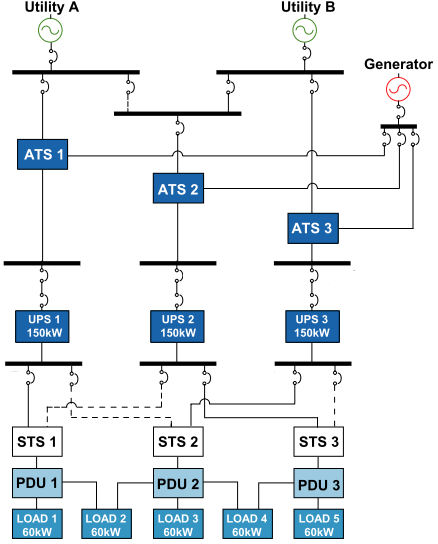 Tier III – Manutenção Simultânea*
Composto por múltiplos caminhos de distribuição de potência ativa, mas somente um trajeto ativo,  tem componentes redundantes, e passível de manutenção.
18
April 25, 2011
[Speaker Notes: TIA-942 Standard]
Modelos - Tier
Tier IV – Tolerante a Falhas
Composto por vias de distribuição de 
potência ativa múltiplos, tem 
componentes redundantes, e é 
tolerante a falhas.
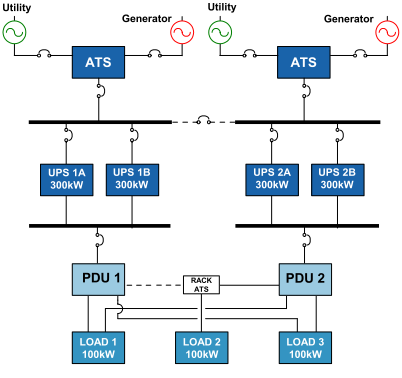 19
April 25, 2011
[Speaker Notes: TIA-942 Standard]
Resultados
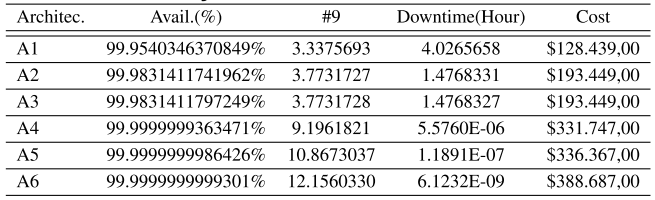 20
April 25, 2011
Resultados
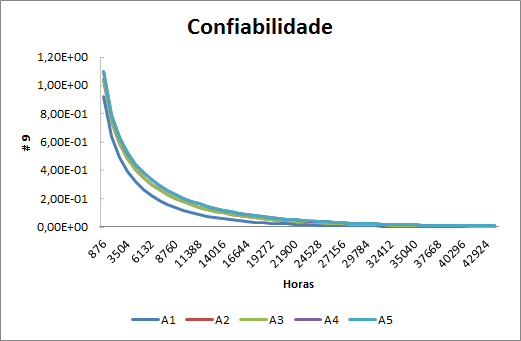 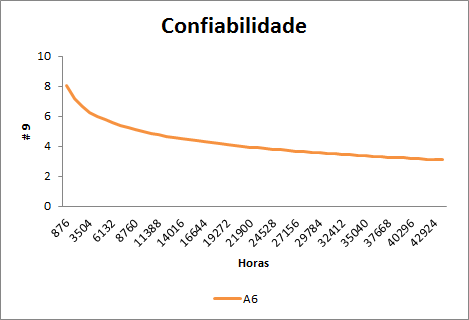 21
April 25, 2011
Resultados
A1 					A2
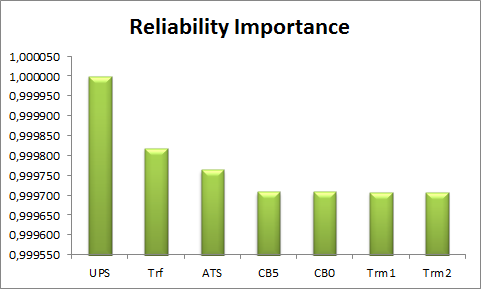 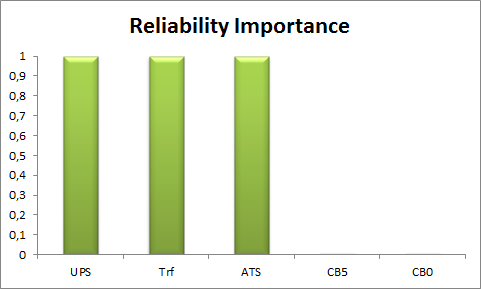 22
April 25, 2011
Resultados
A3 					A4
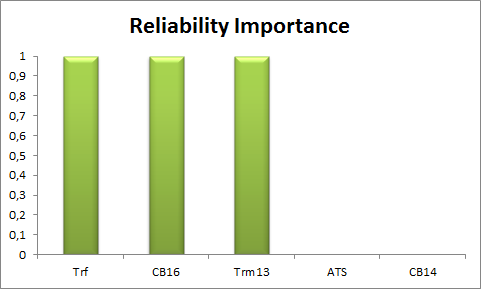 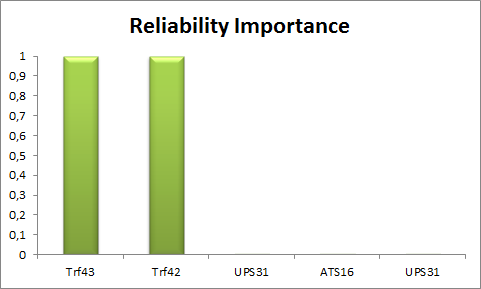 23
April 25, 2011
Resultados
A5					A6
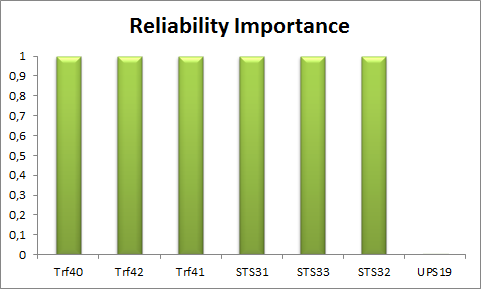 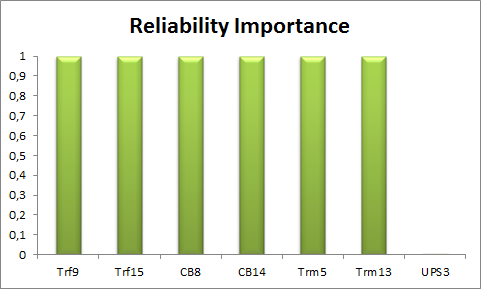 24
April 25, 2011
Considerações Finais
Este trabalho apresentou uma metodologia para a avaliação de dependabilidade considerando a infraestrutura de suprimento de energia.
25
April 25, 2011
Trabalhos Futuros
Incluir um estudo sobre sustentabilidade nas arquiteturas analisadas
26
April 25, 2011
Obrigado!
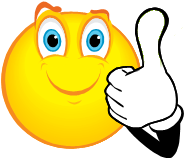 27
April 25, 2011